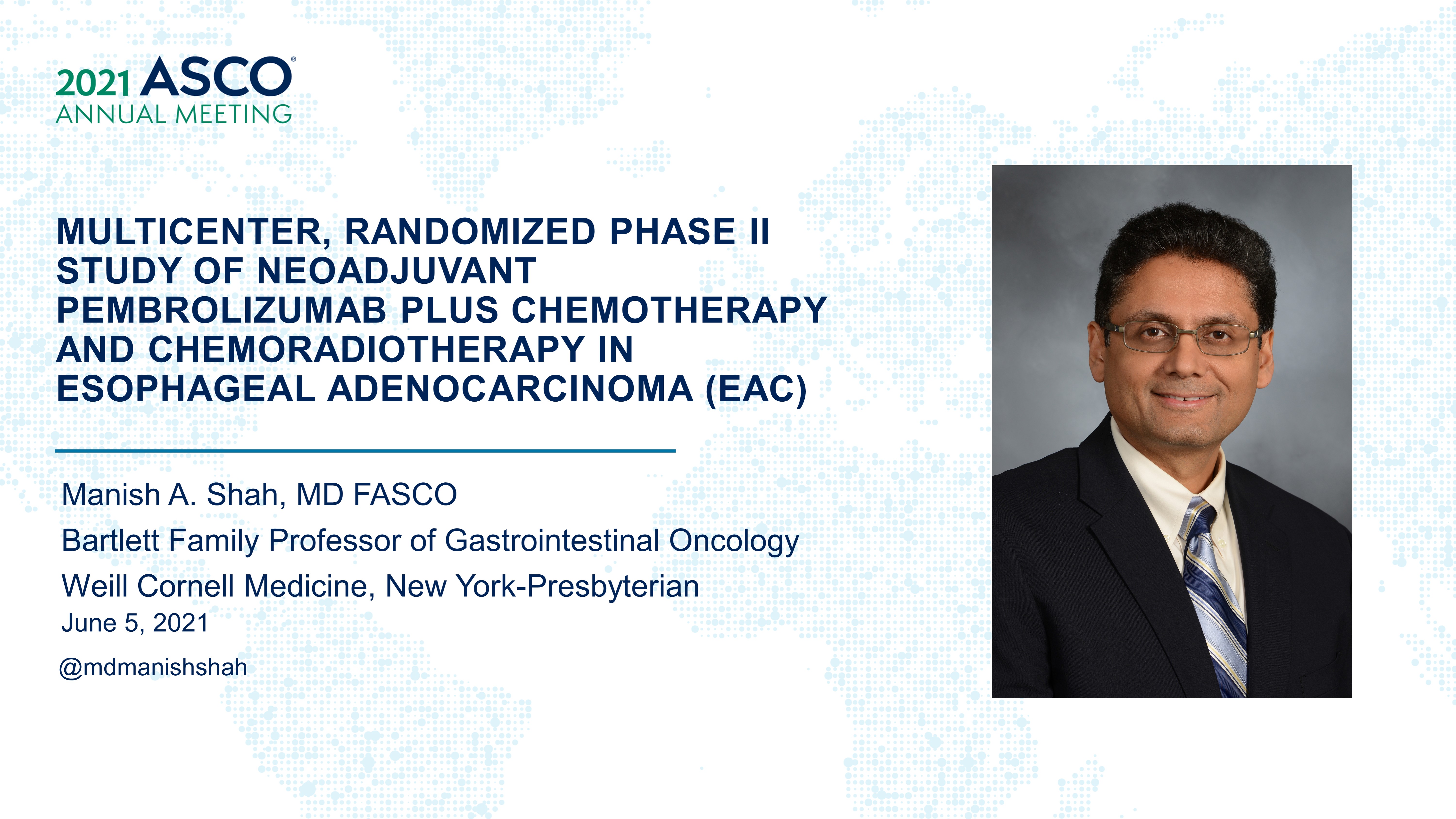 Multicenter, randomized phase II study of neoadjuvant pembrolizumab plus chemotherapy and chemoradiotherapy in esophageal adenocarcinoma (EAC)
Content of this presentation is the property of the author, licensed by ASCO. Permission required for reuse.
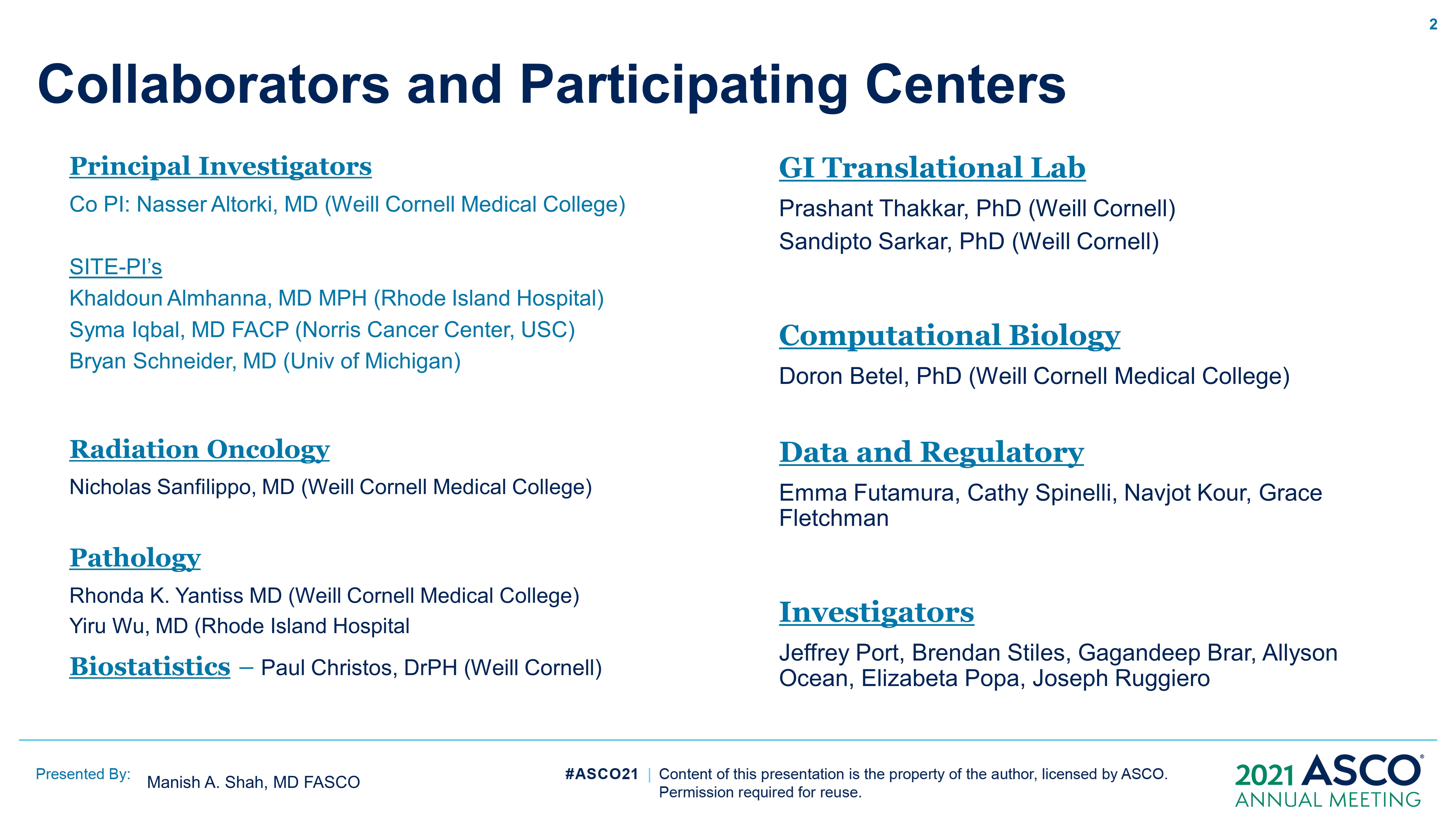 Collaborators and Participating Centers
Content of this presentation is the property of the author, licensed by ASCO. Permission required for reuse.
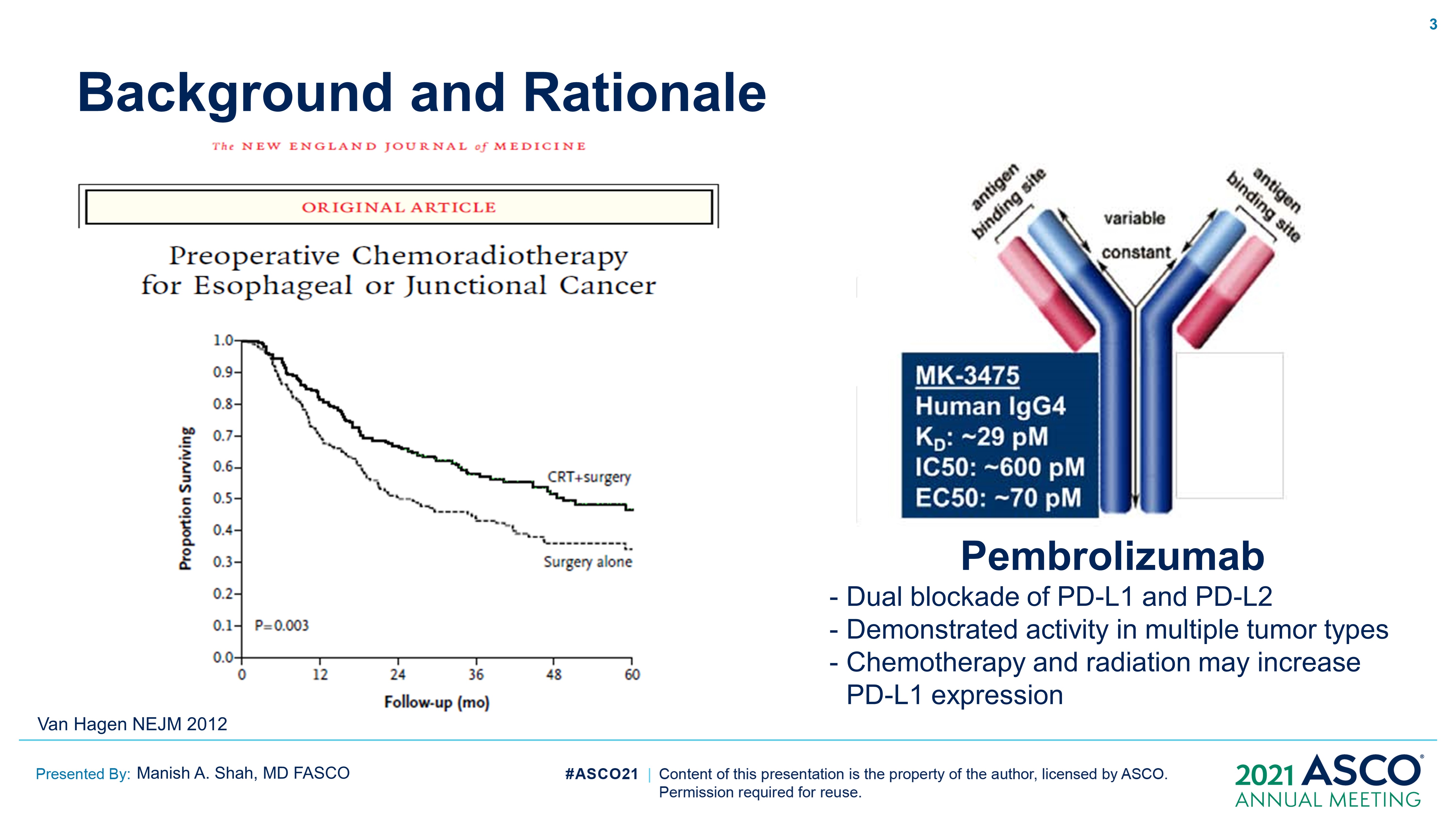 Background and Rationale
Content of this presentation is the property of the author, licensed by ASCO. Permission required for reuse.
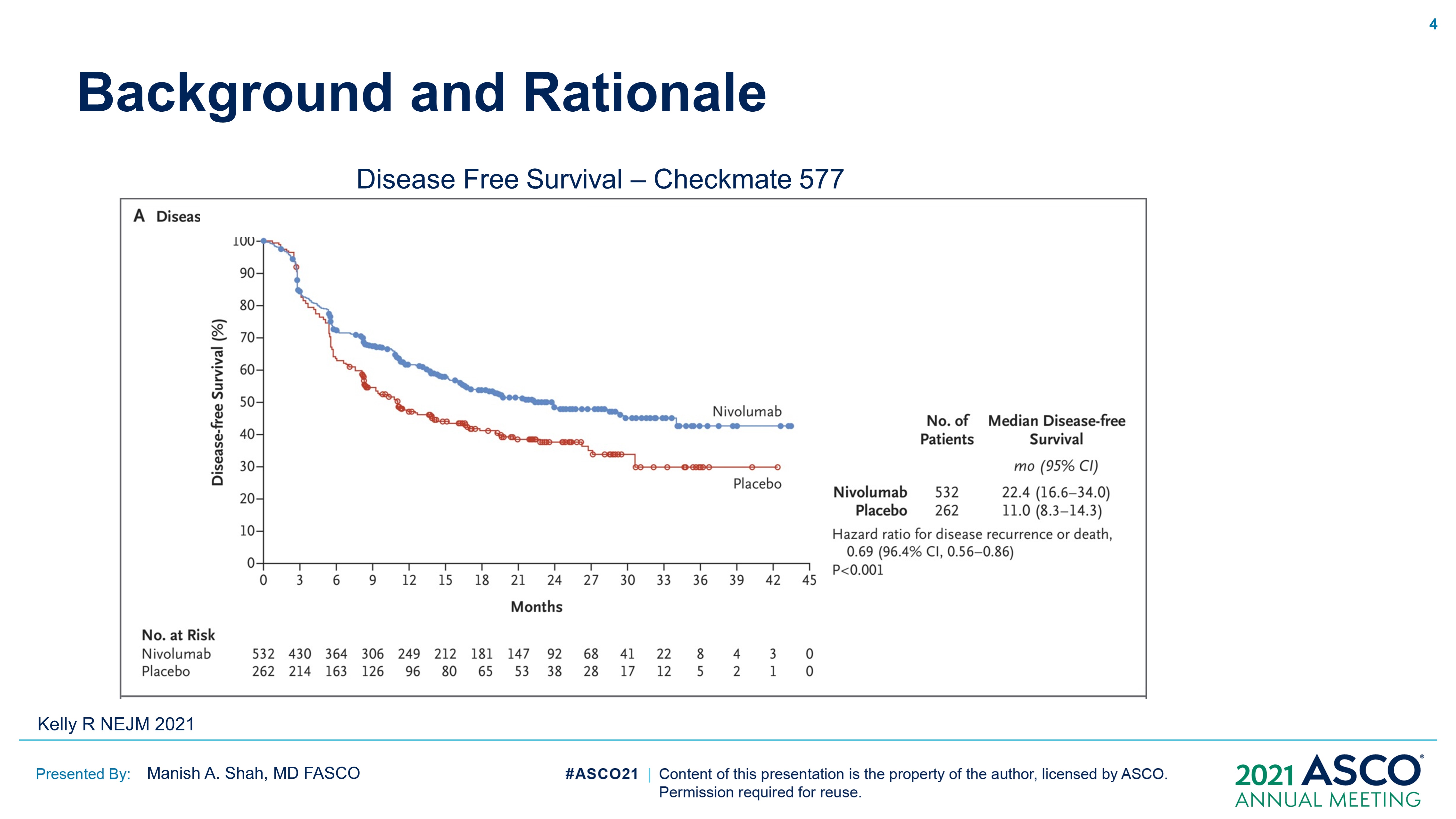 Slide 4
Content of this presentation is the property of the author, licensed by ASCO. Permission required for reuse.
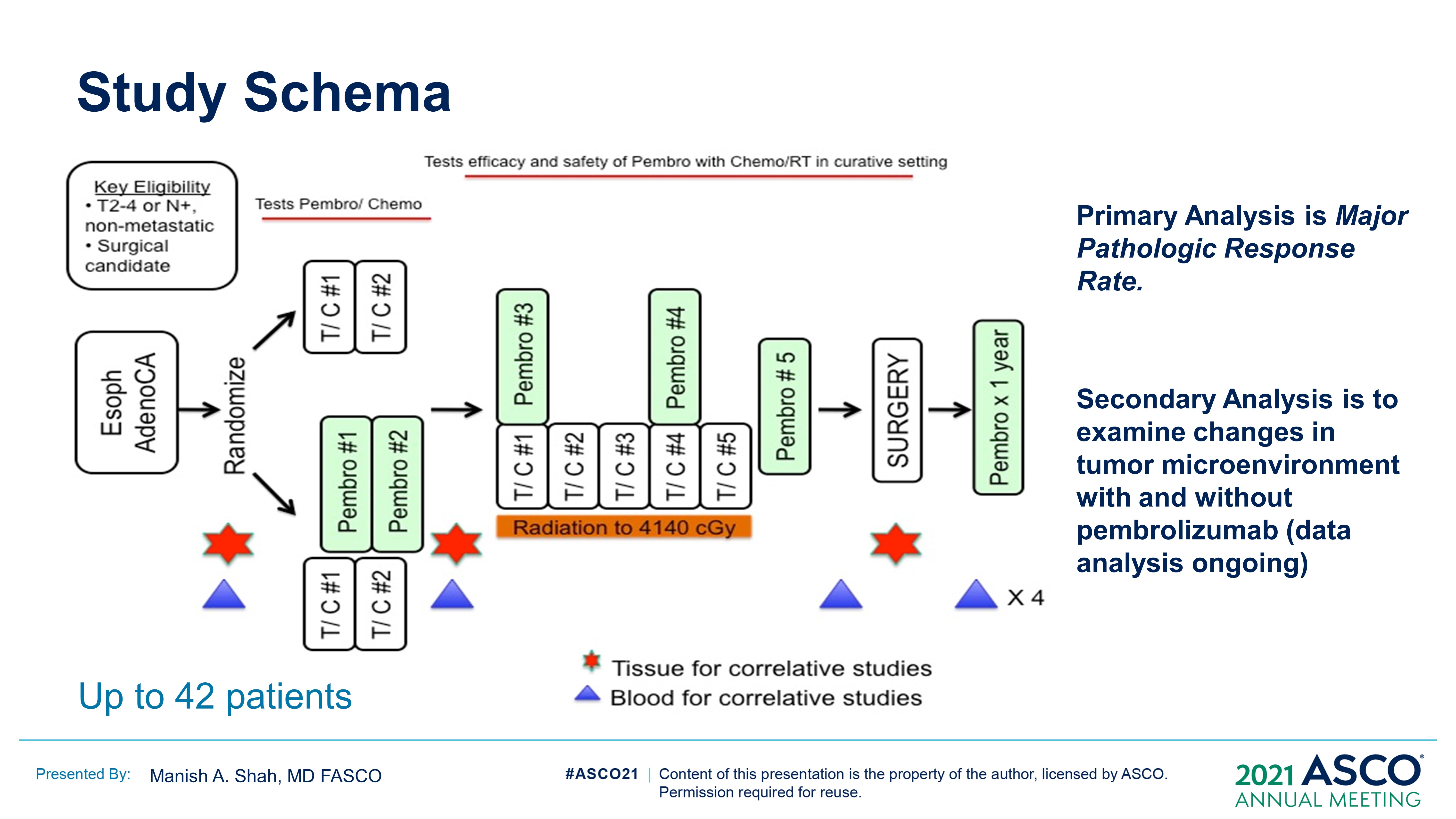 Slide 5
Content of this presentation is the property of the author, licensed by ASCO. Permission required for reuse.
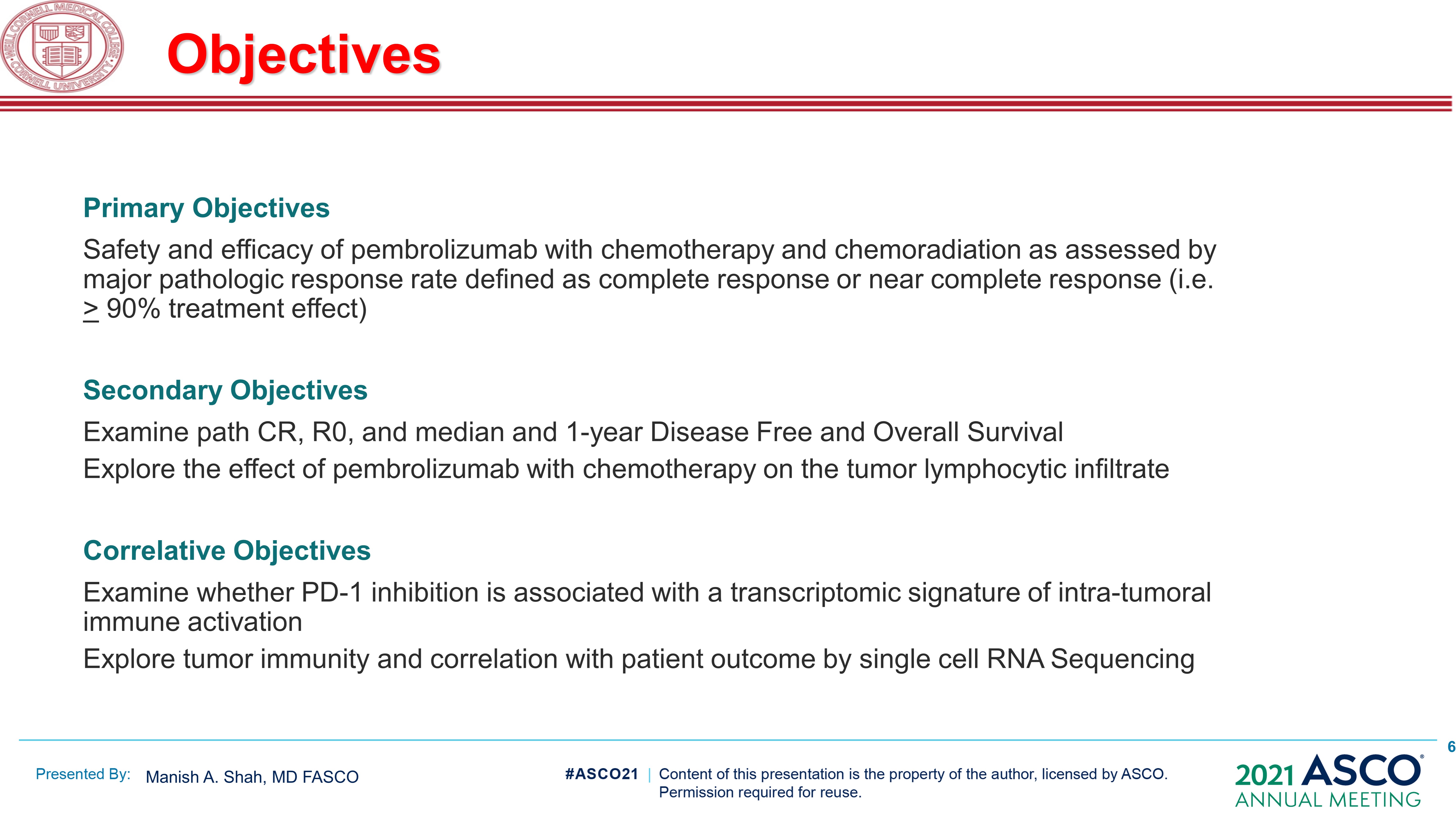 Objectives
Content of this presentation is the property of the author, licensed by ASCO. Permission required for reuse.
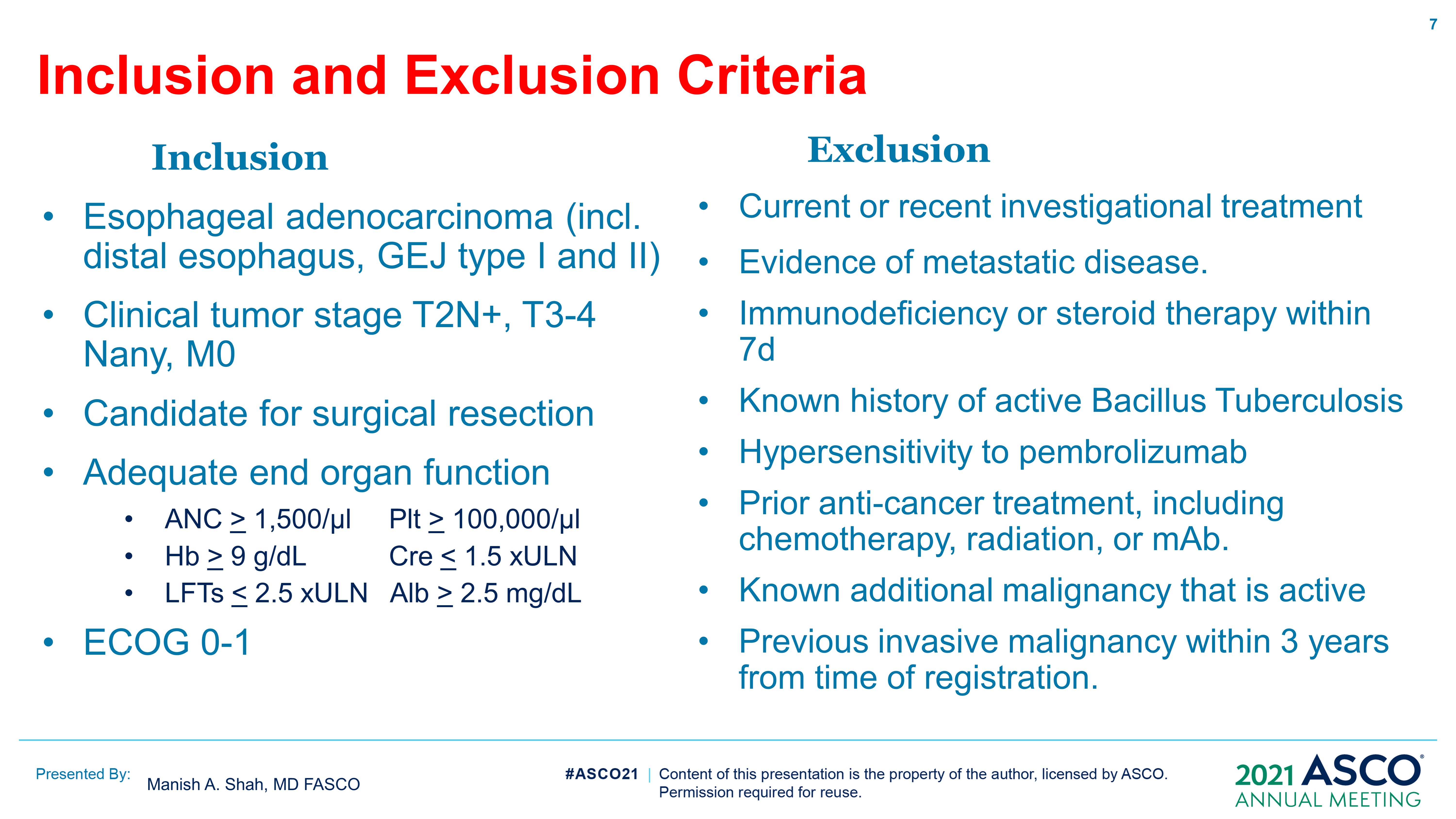 Inclusion and Exclusion Criteria
Content of this presentation is the property of the author, licensed by ASCO. Permission required for reuse.
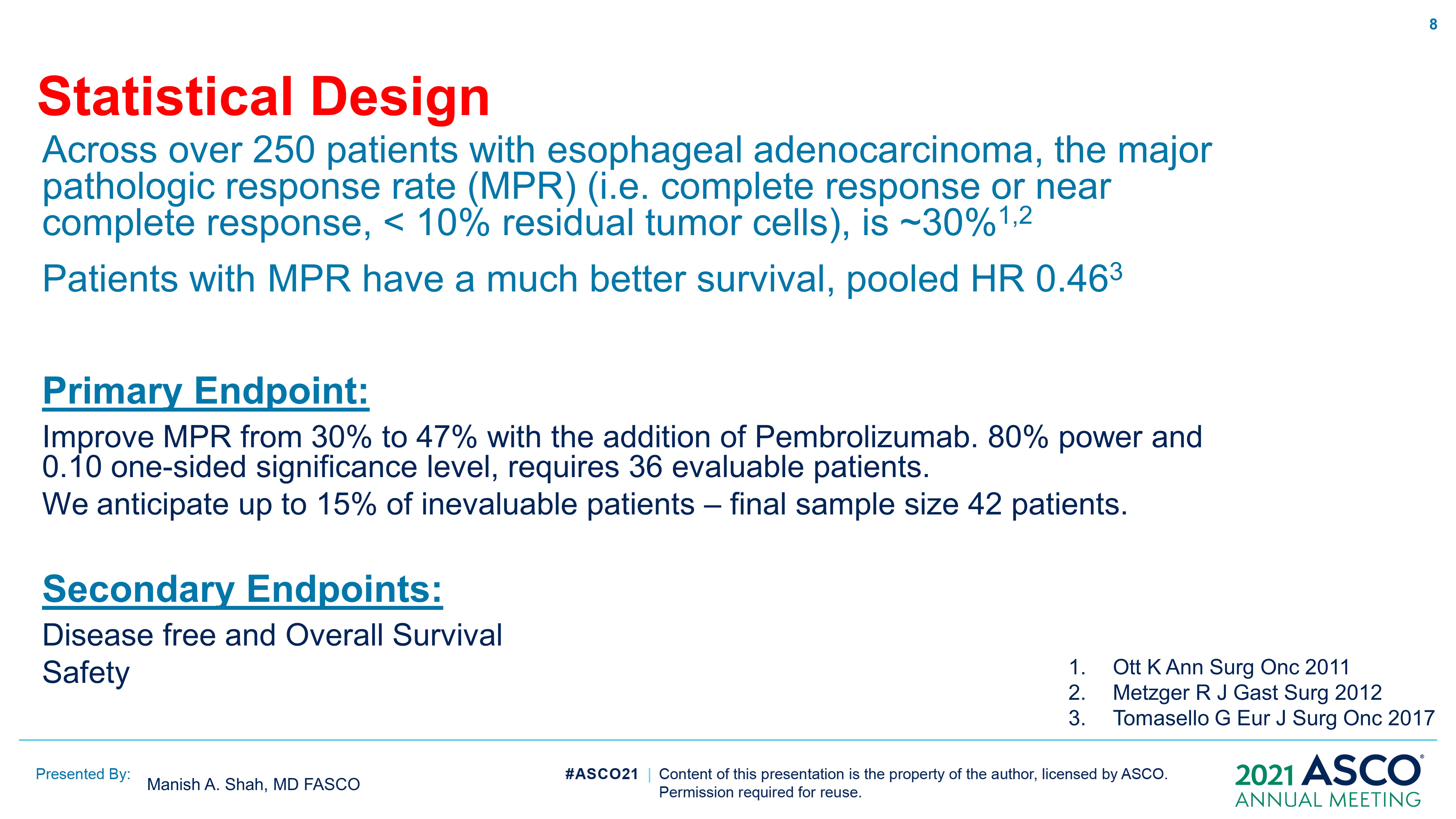 Statistical Design
Content of this presentation is the property of the author, licensed by ASCO. Permission required for reuse.
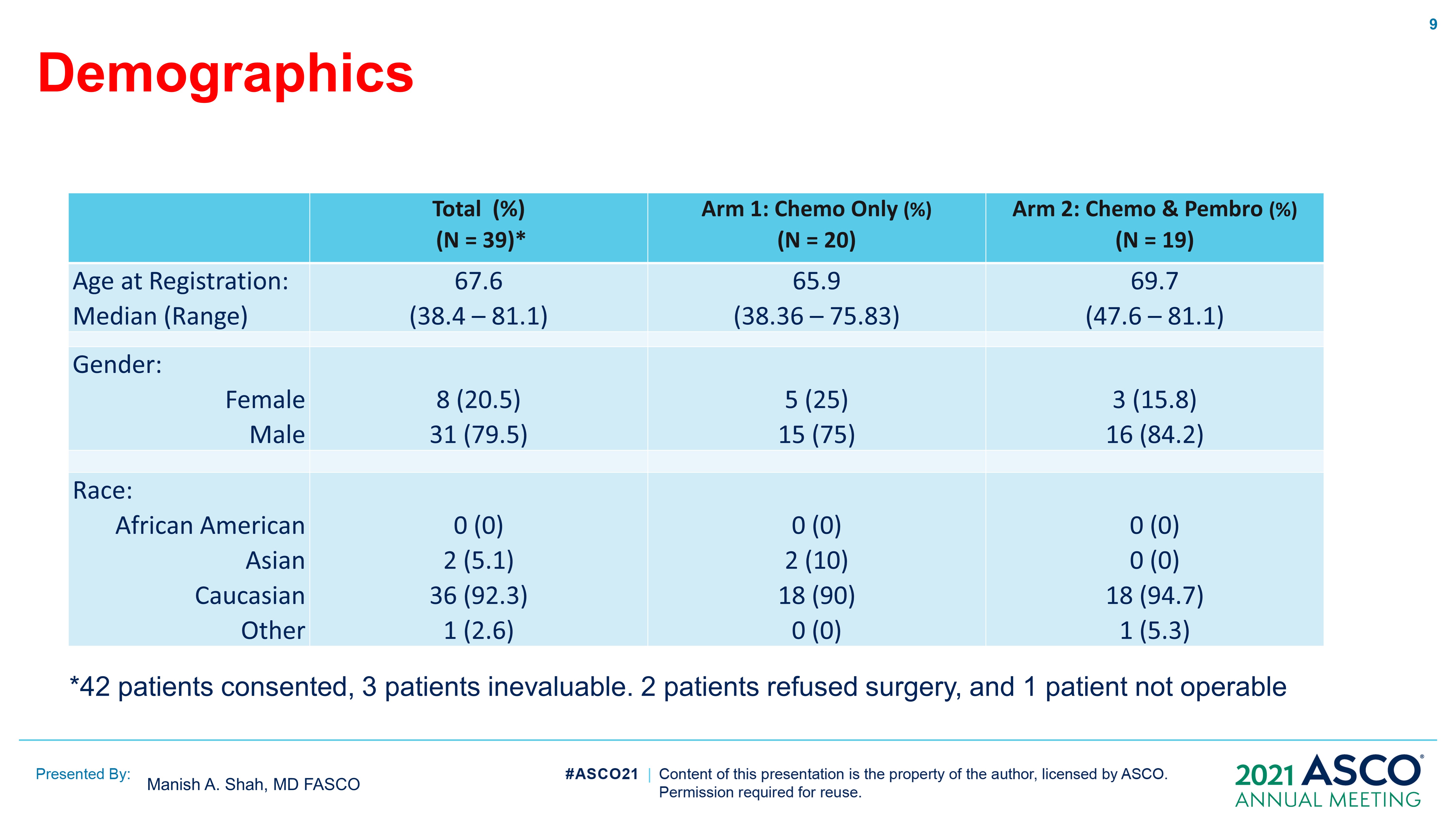 Demographics
Content of this presentation is the property of the author, licensed by ASCO. Permission required for reuse.
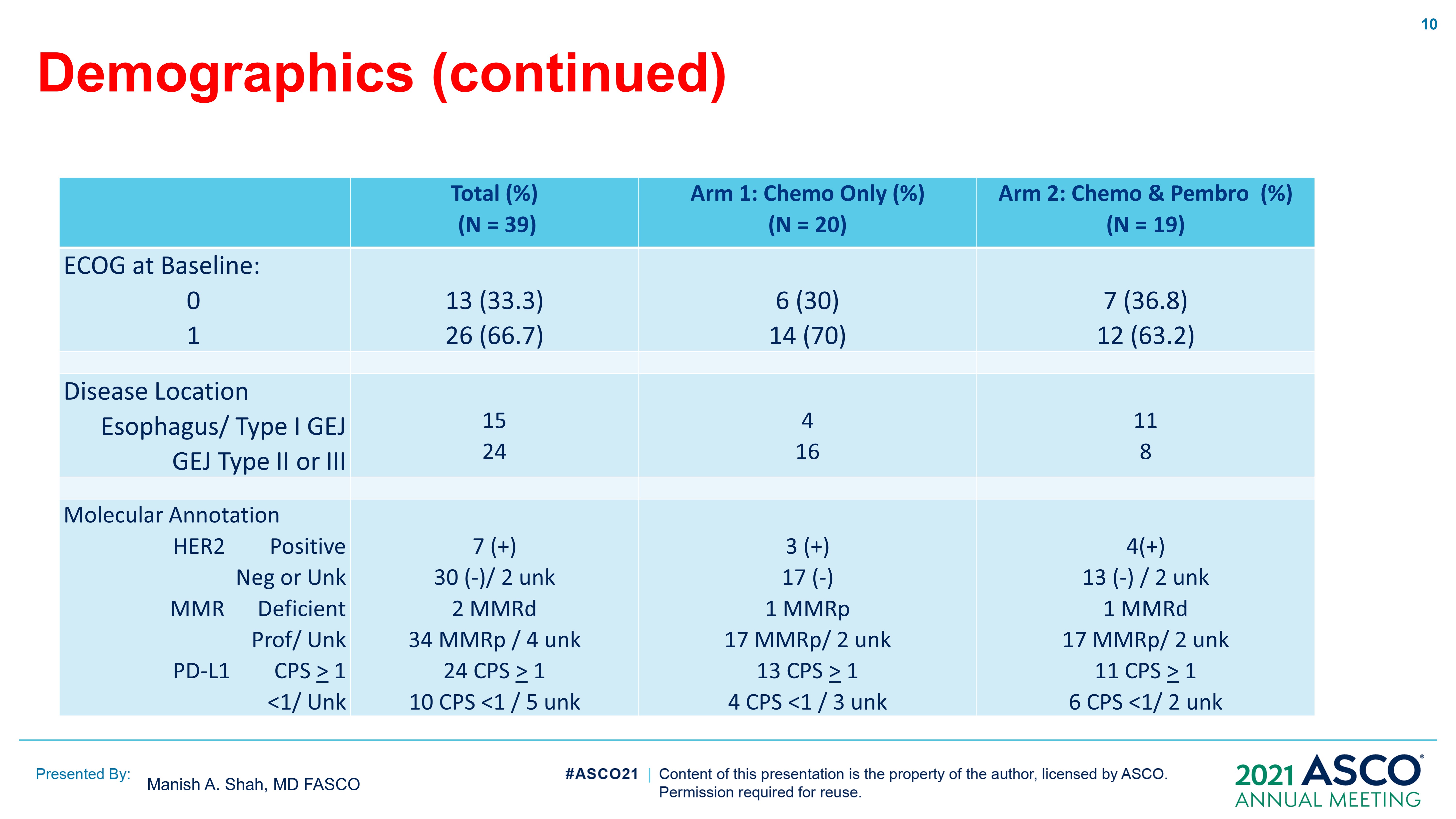 Demographics (continued)
Content of this presentation is the property of the author, licensed by ASCO. Permission required for reuse.
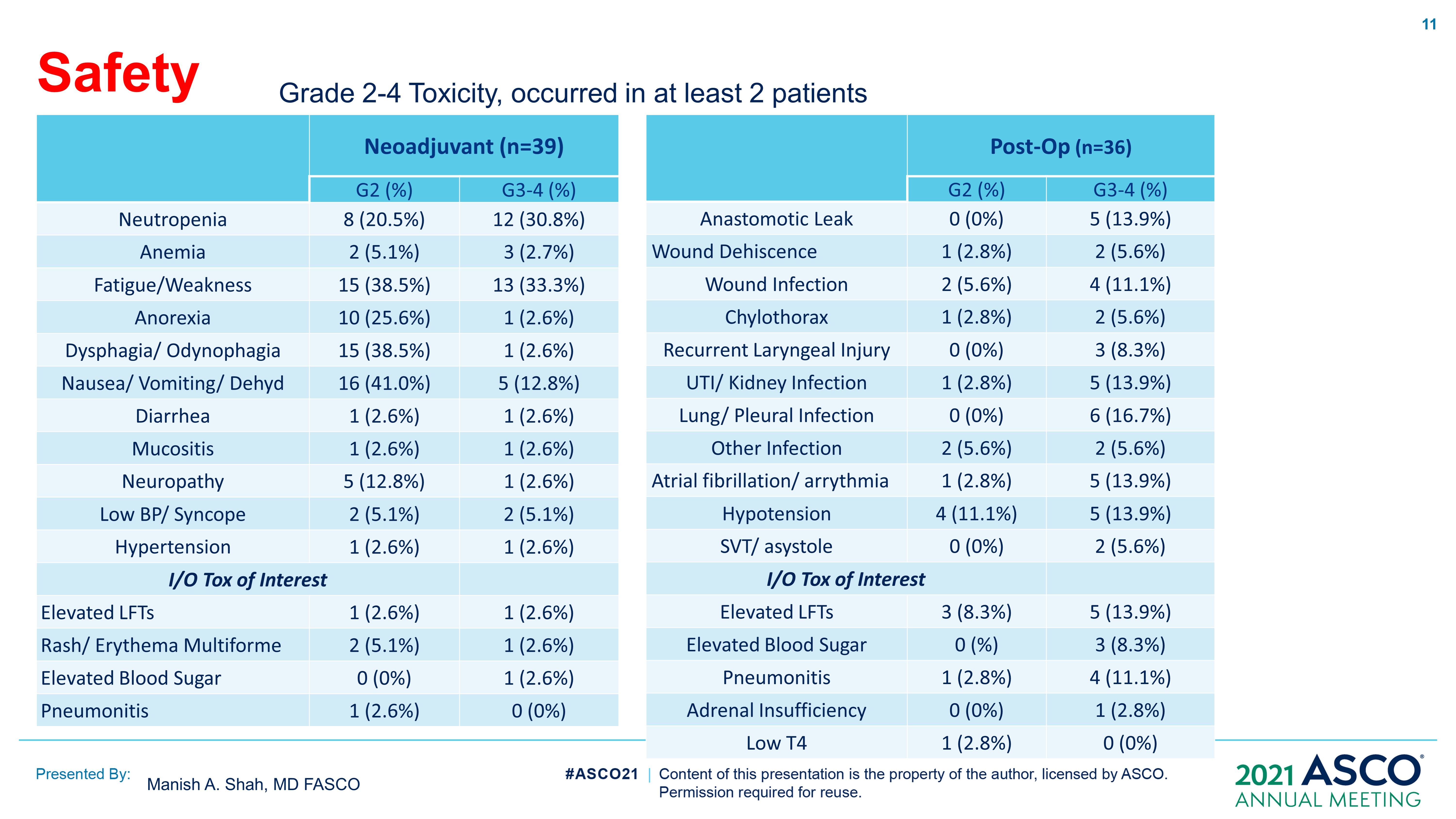 Safety
Content of this presentation is the property of the author, licensed by ASCO. Permission required for reuse.
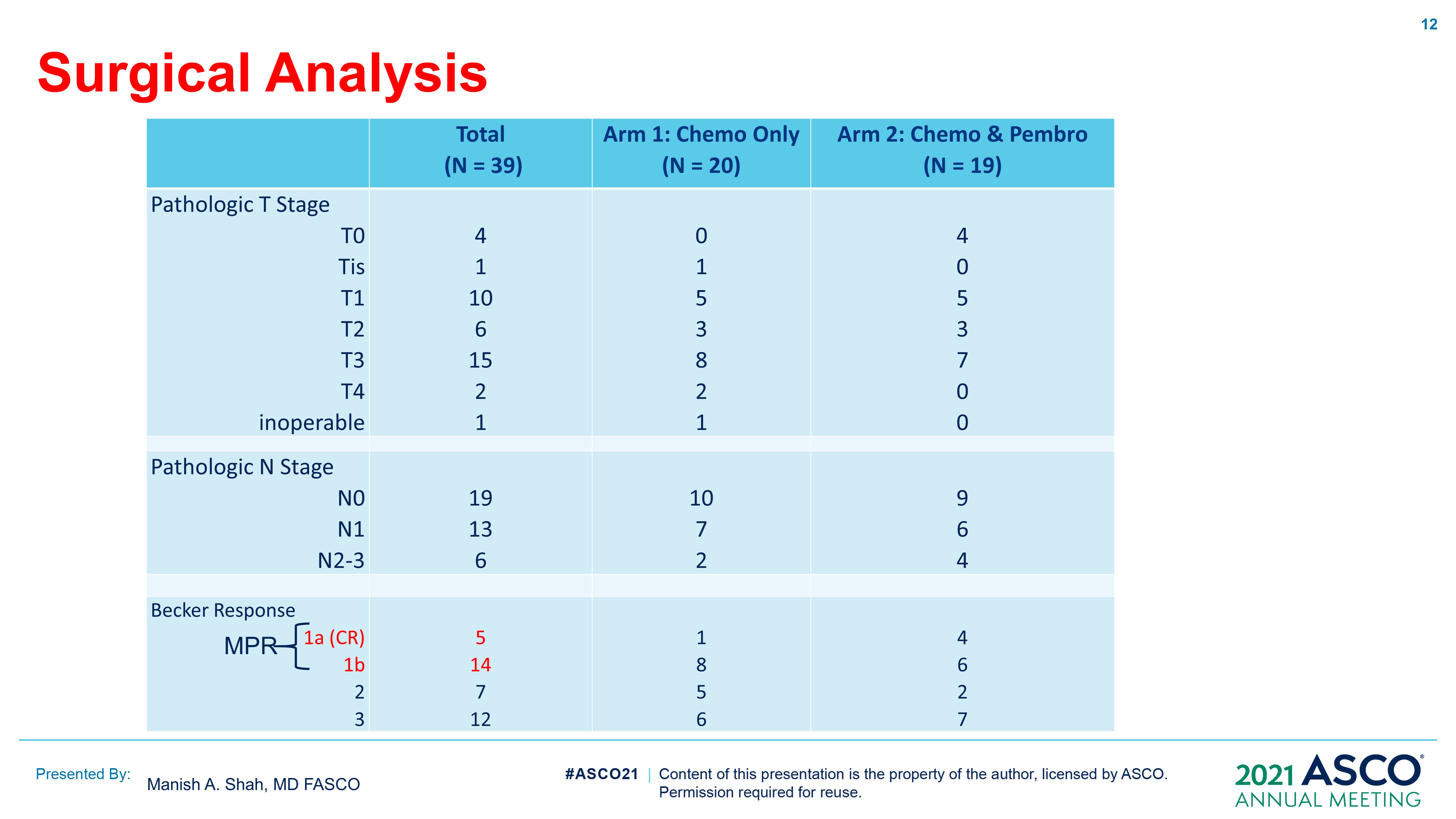 Surgical Analysis
Content of this presentation is the property of the author, licensed by ASCO. Permission required for reuse.
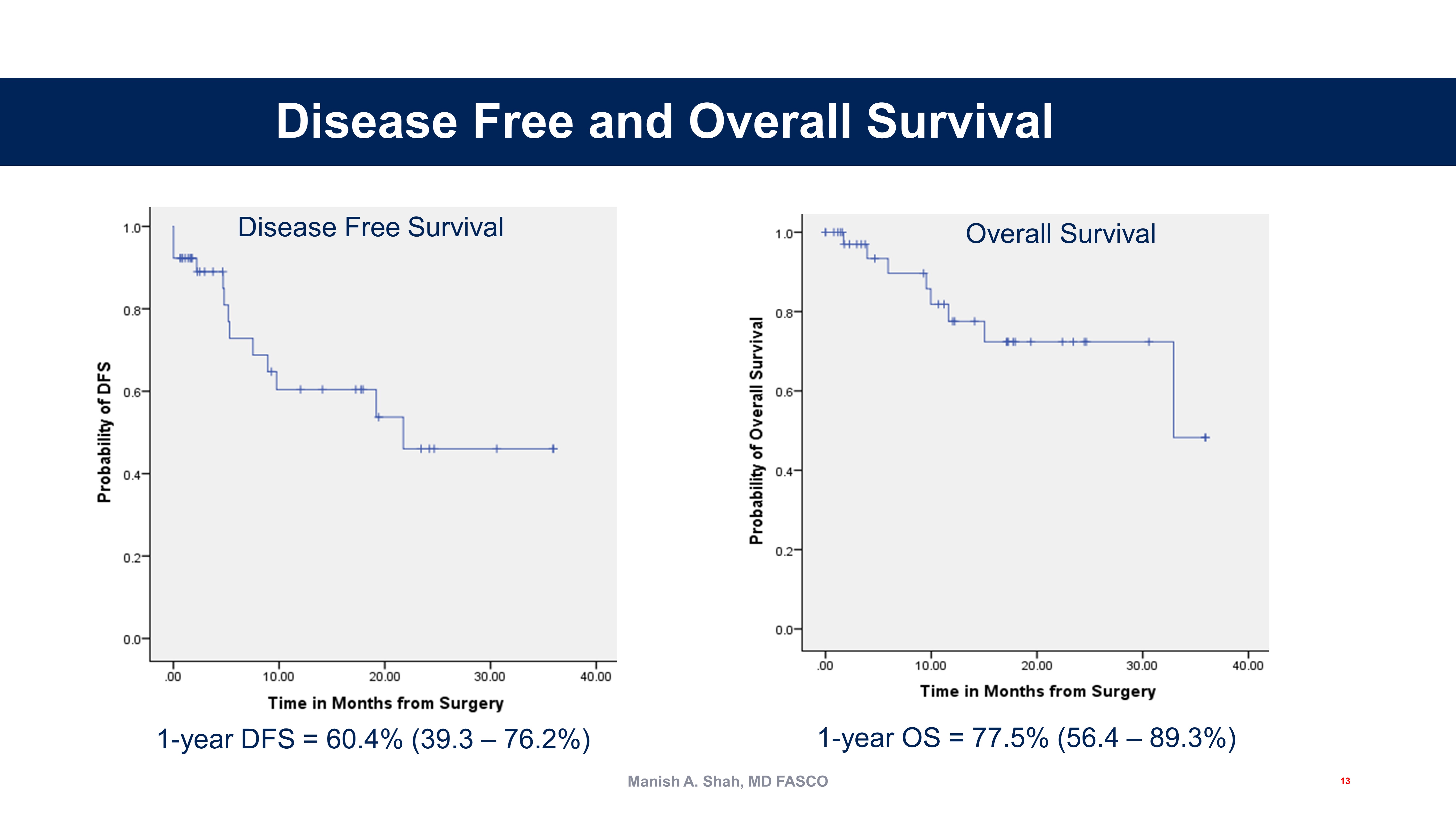 Disease Free and Overall Survival
Content of this presentation is the property of the author, licensed by ASCO. Permission required for reuse.
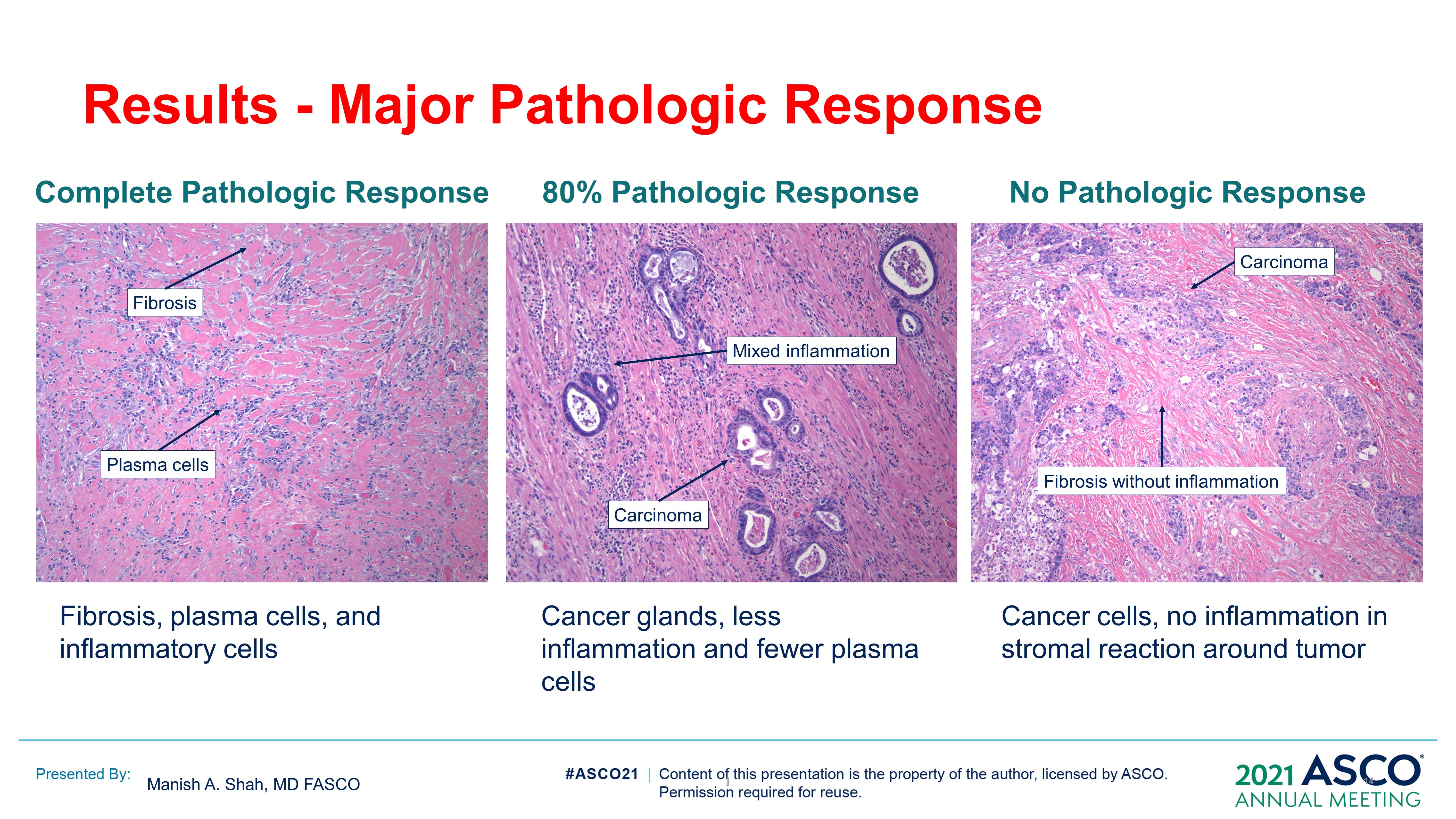 Results - Major Pathologic Response
Content of this presentation is the property of the author, licensed by ASCO. Permission required for reuse.
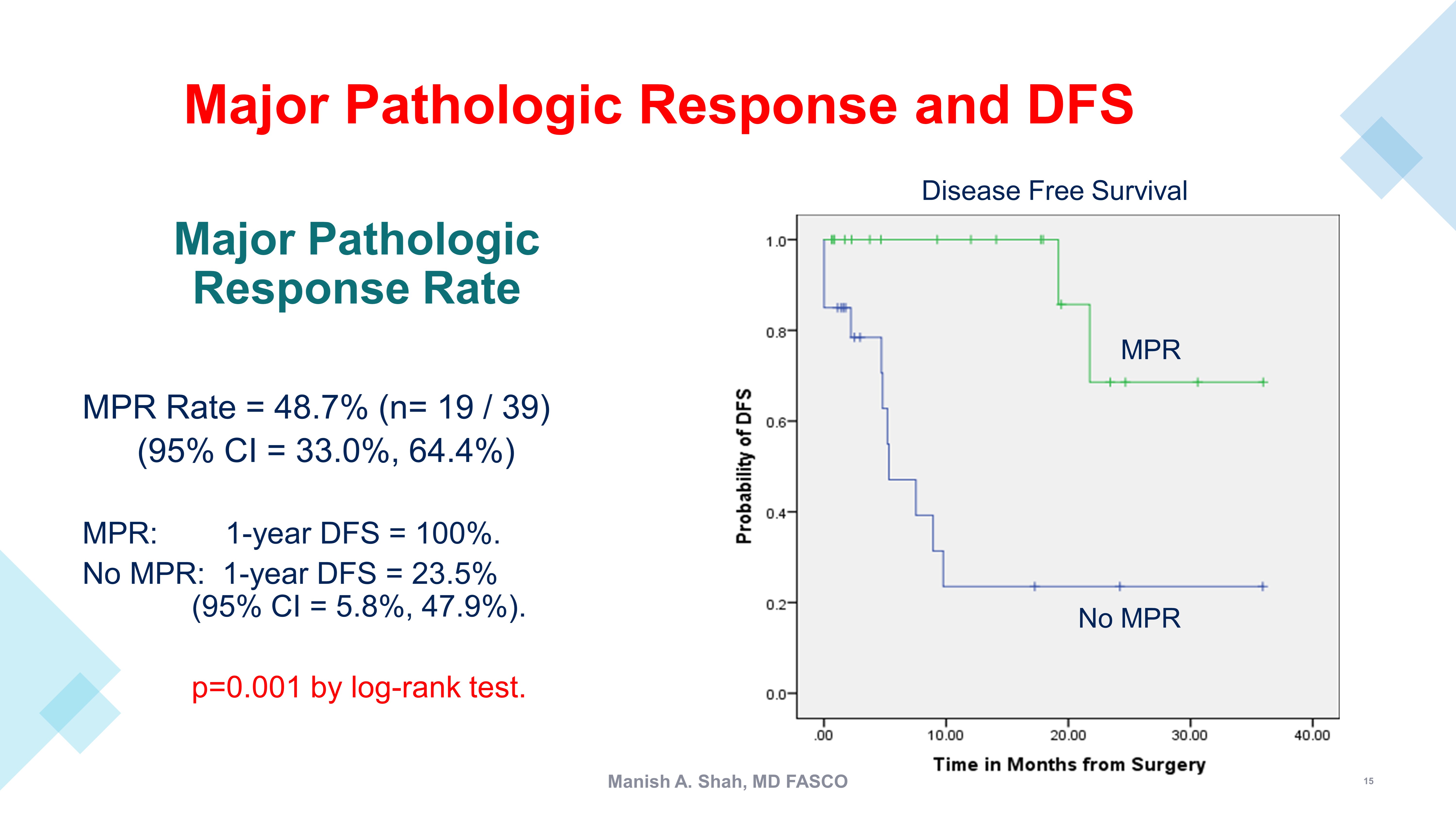 Major Pathologic Response and DFS
Content of this presentation is the property of the author, licensed by ASCO. Permission required for reuse.
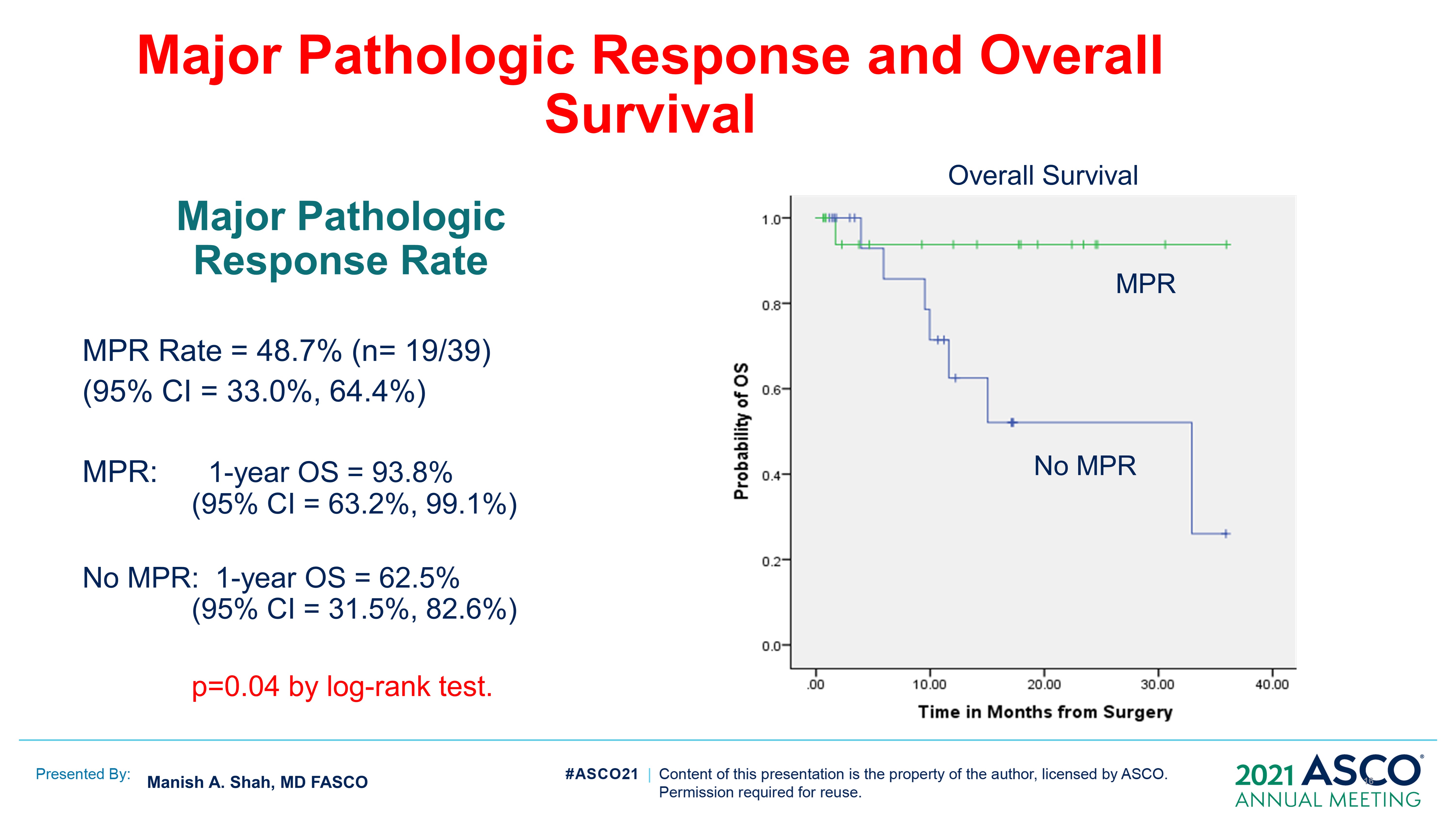 Major Pathologic Response and Overall Survival
Content of this presentation is the property of the author, licensed by ASCO. Permission required for reuse.
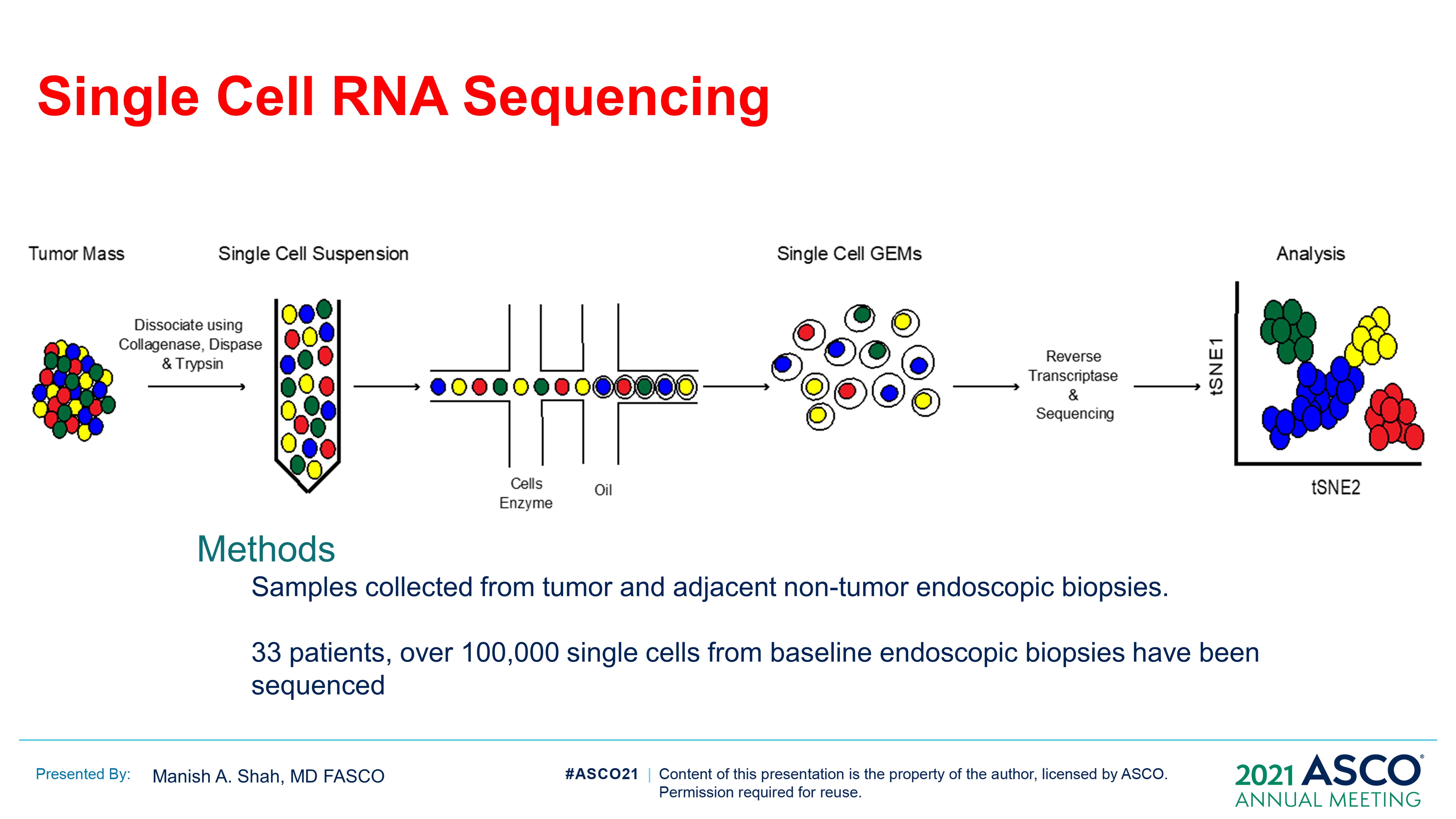 Single Cell RNA Sequencing
Content of this presentation is the property of the author, licensed by ASCO. Permission required for reuse.
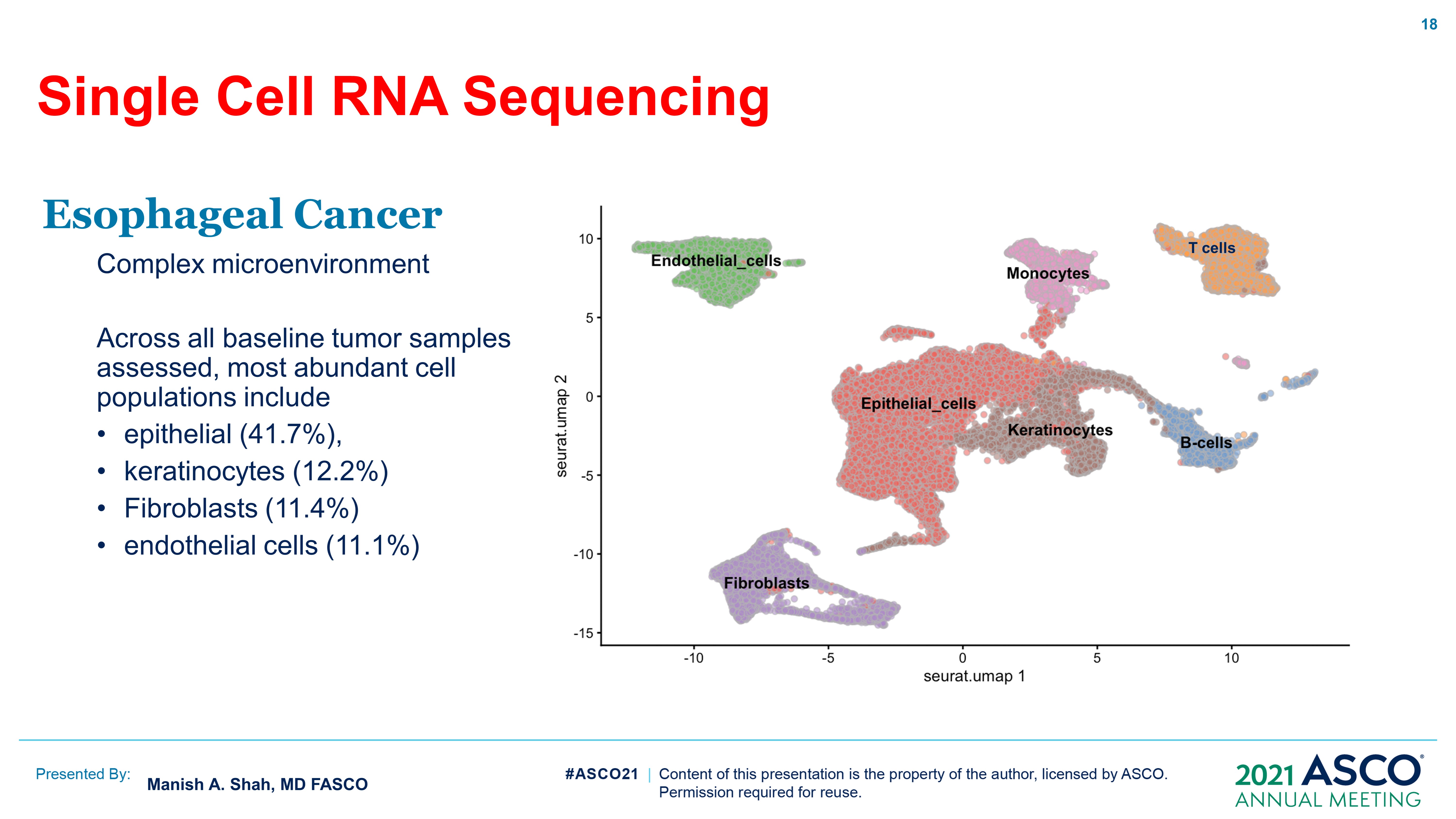 Single Cell RNA Sequencing
Content of this presentation is the property of the author, licensed by ASCO. Permission required for reuse.
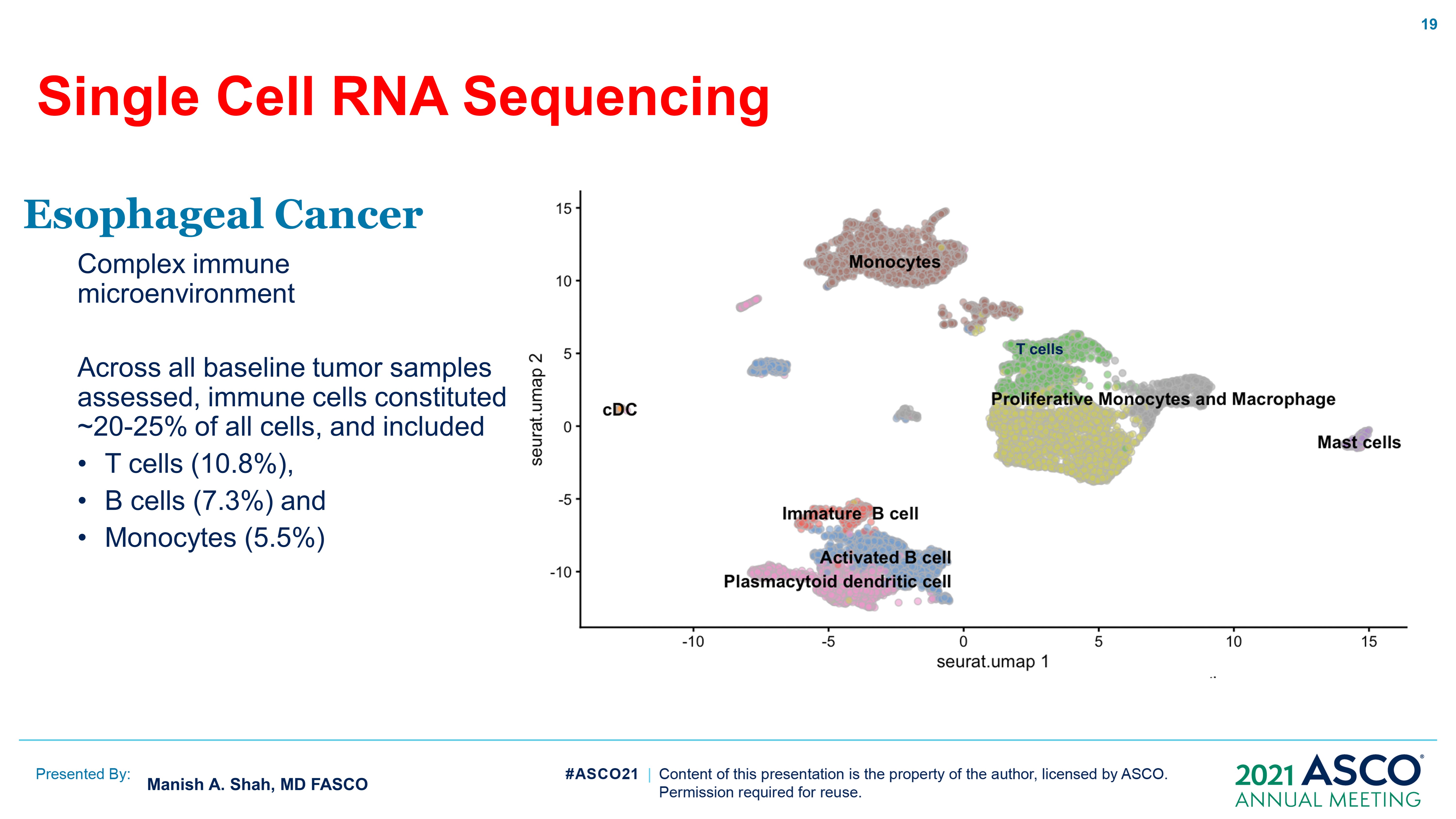 Single Cell RNA Sequencing
Content of this presentation is the property of the author, licensed by ASCO. Permission required for reuse.
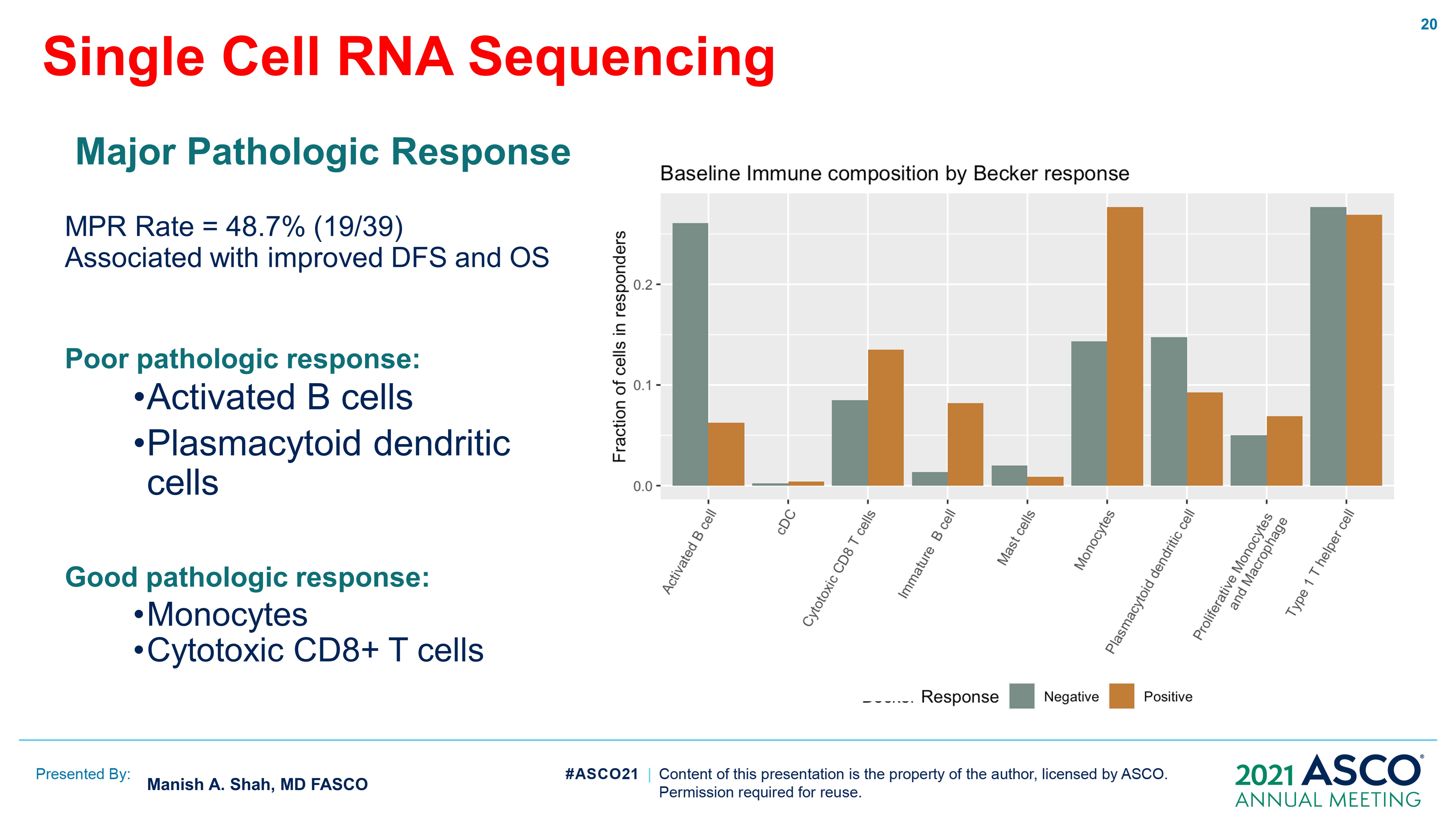 Slide 20
Content of this presentation is the property of the author, licensed by ASCO. Permission required for reuse.
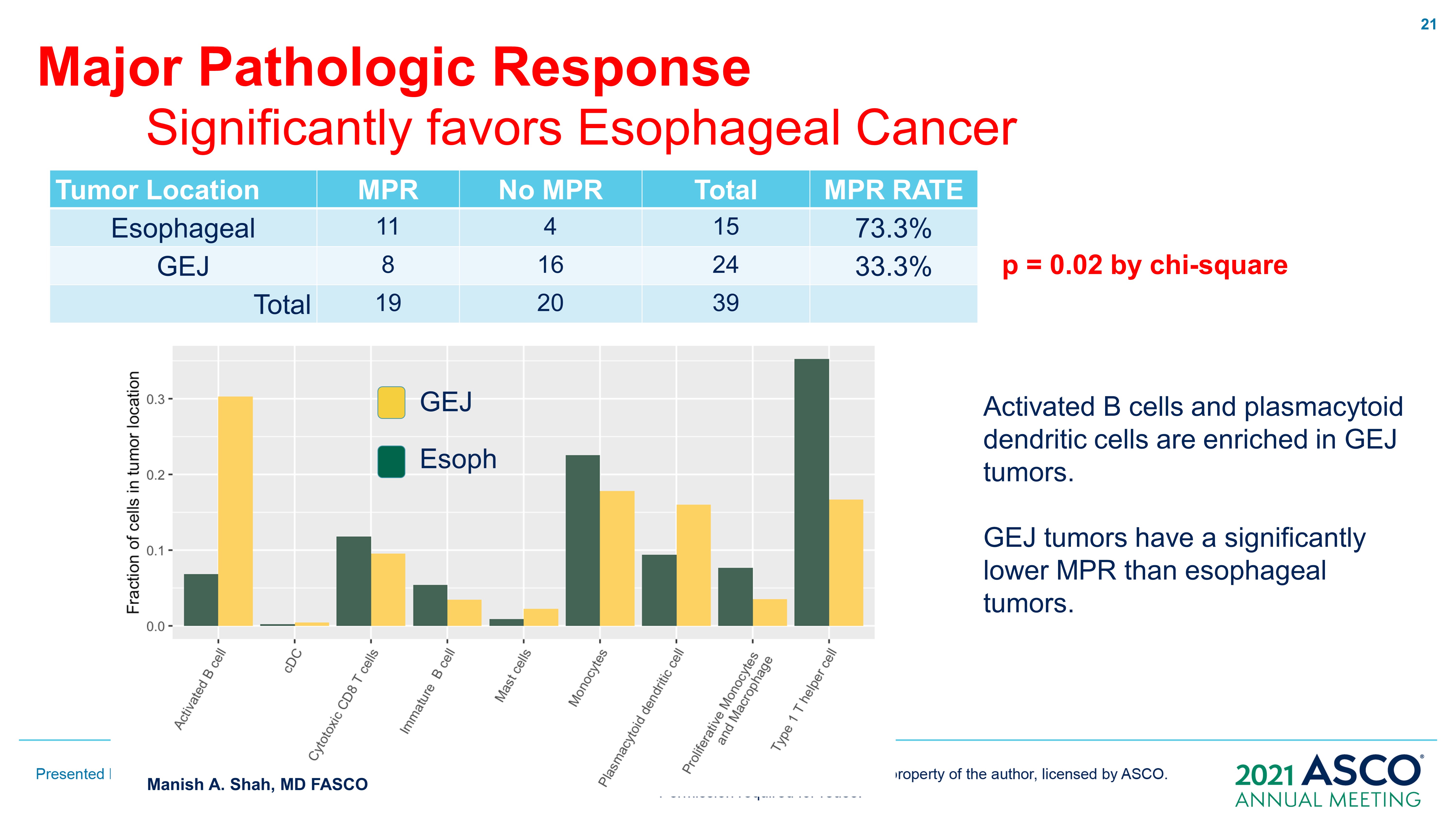 Major Pathologic Response<br />	Significantly favors Esophageal Cancer
Content of this presentation is the property of the author, licensed by ASCO. Permission required for reuse.
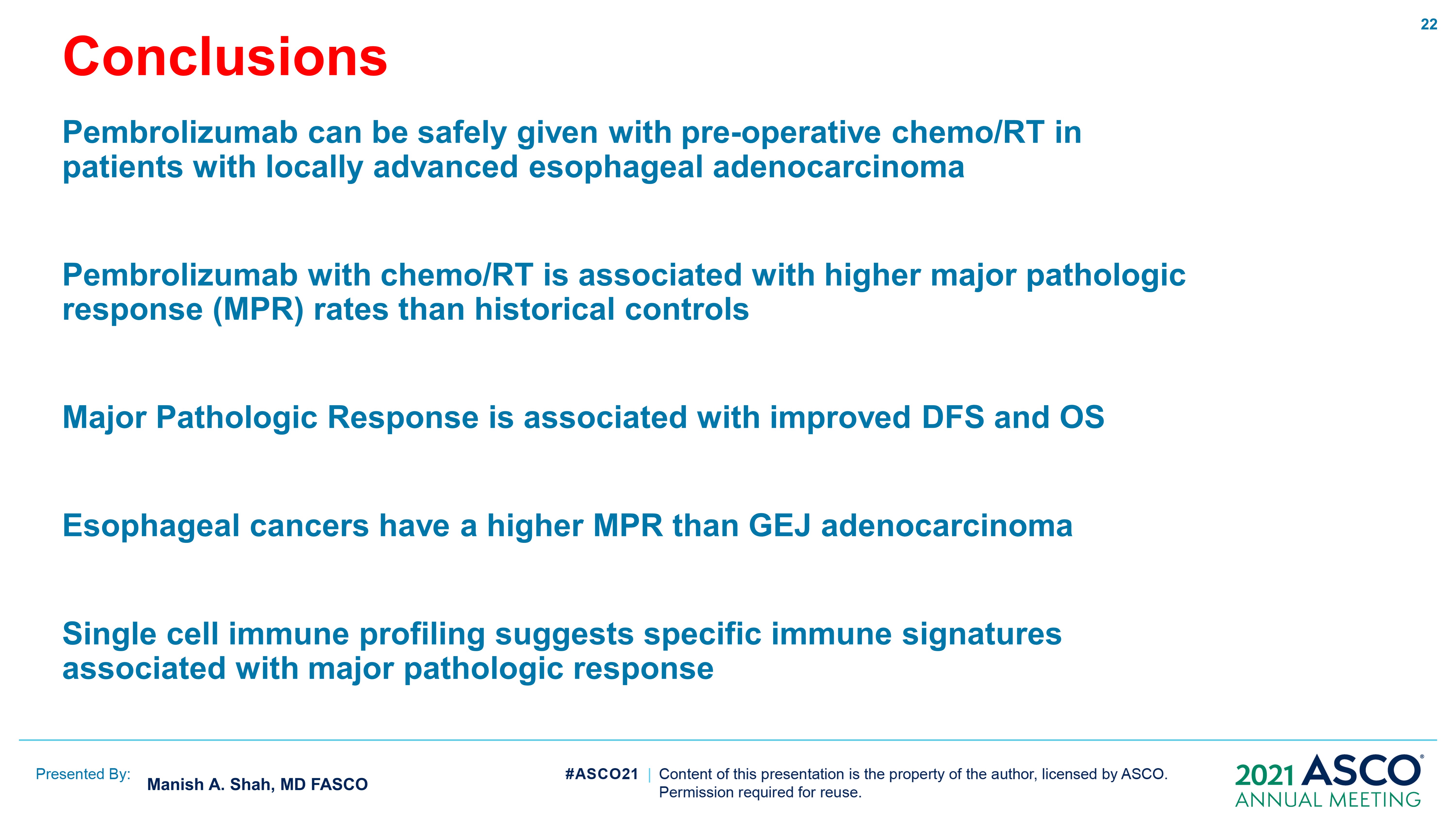 Slide 22
Content of this presentation is the property of the author, licensed by ASCO. Permission required for reuse.
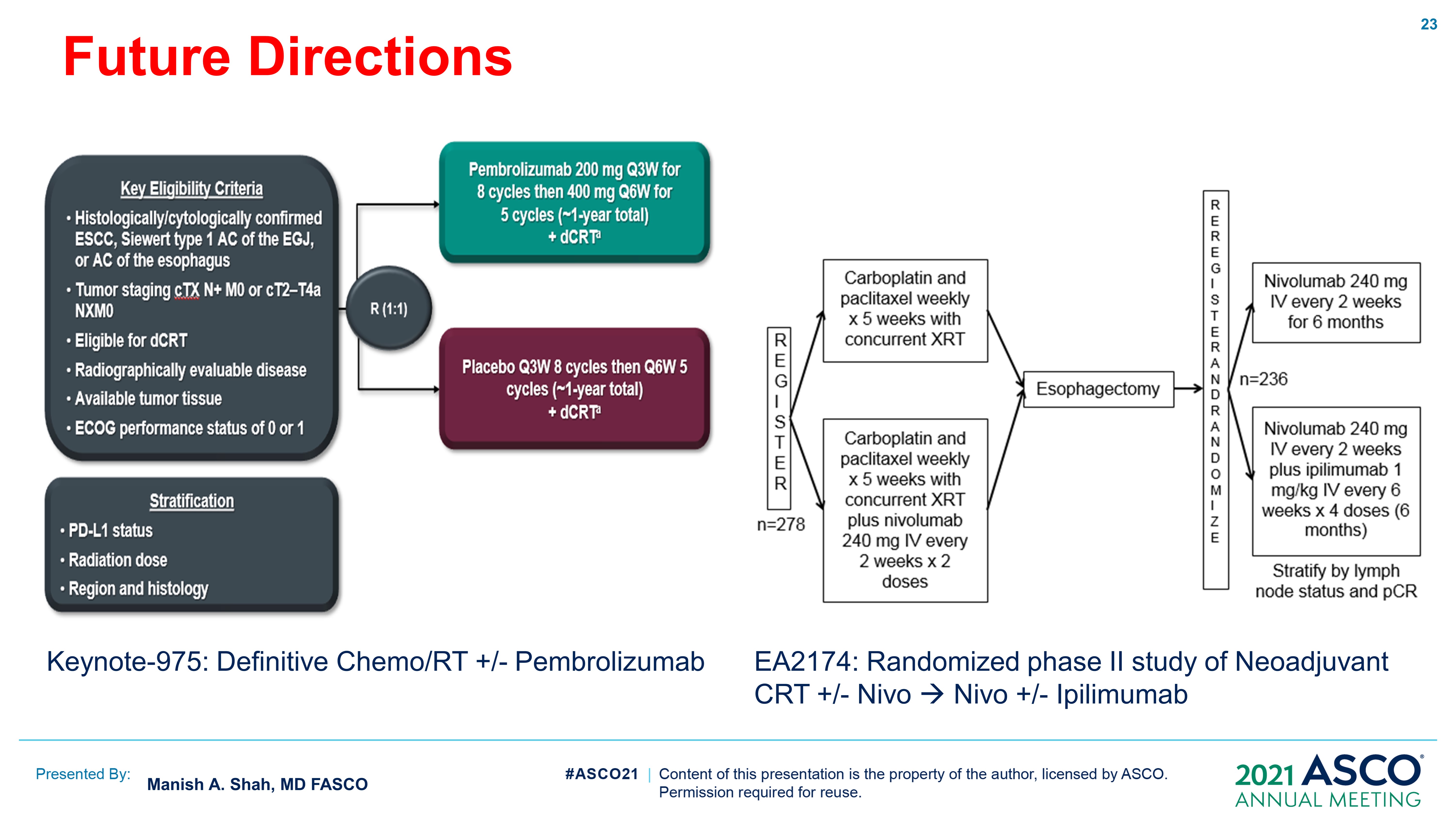 Slide 23
Content of this presentation is the property of the author, licensed by ASCO. Permission required for reuse.
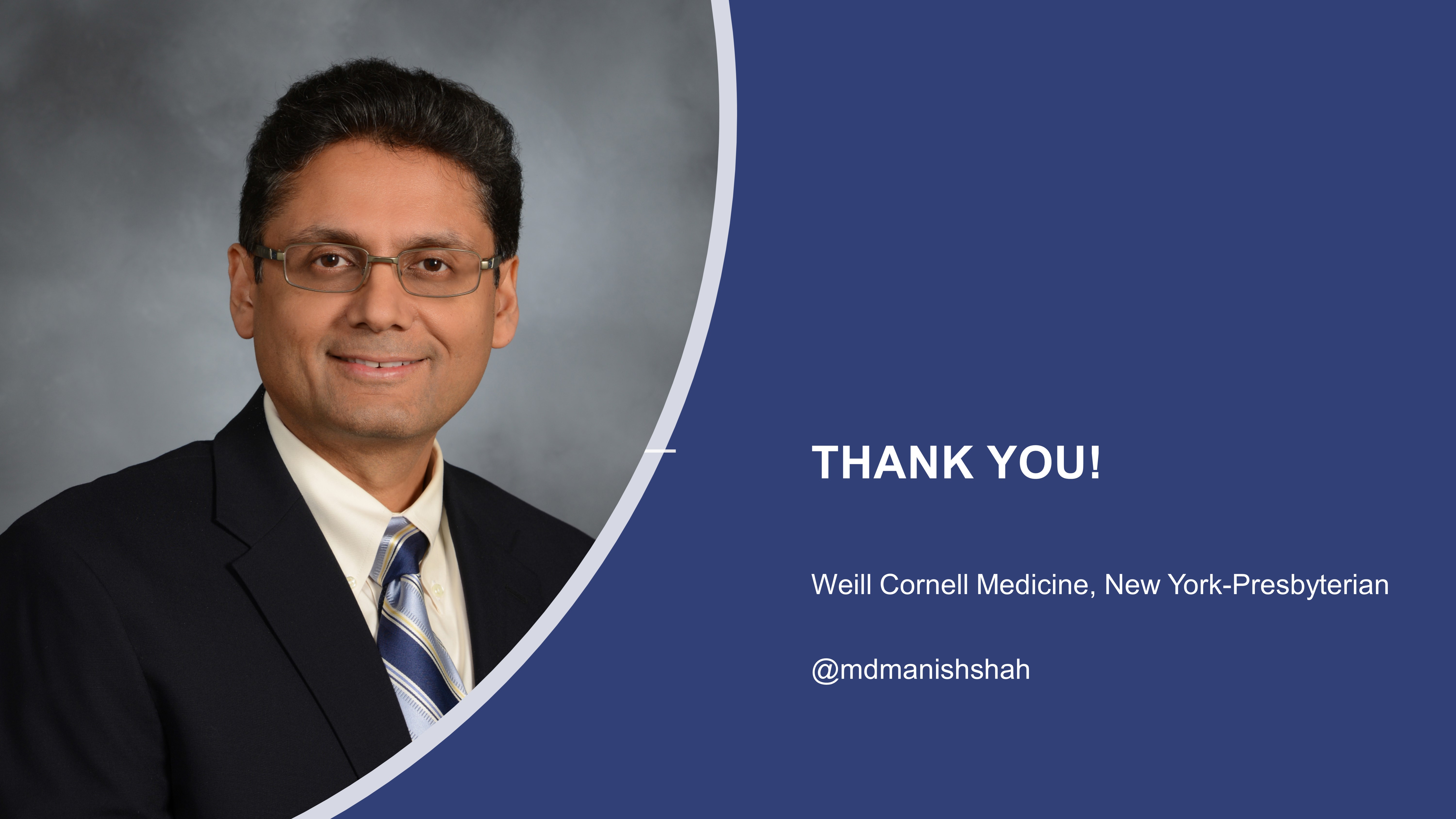 Thank you!
Content of this presentation is the property of the author, licensed by ASCO. Permission required for reuse.